МБДОУ 65 «Ласточка»
интерактивная квест-игра
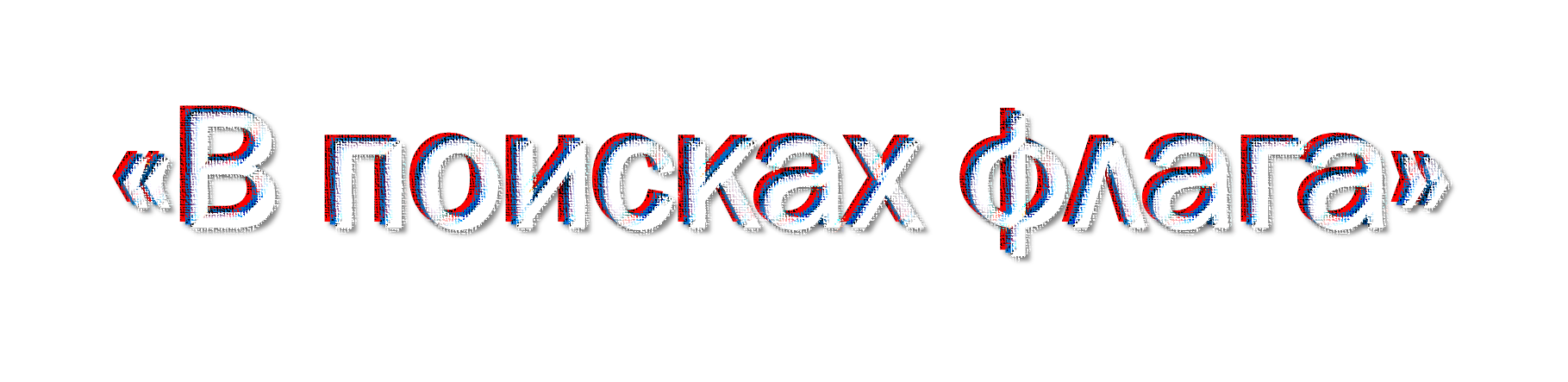 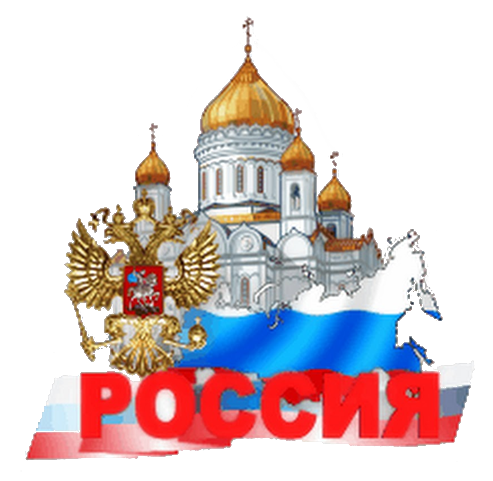 для детей старшей группы
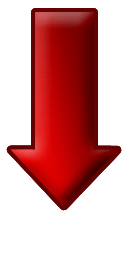 Филатова Ирина Николаевна
Щукина Светлана Сергеевна
МЫТИЩИ, 2020
Крош:
Я – КРОШ. НУ КОНЕЧНО, РЕБЯТА, ВЫ МЕНЯ ЗНАЕТЕ. КАК ЖЕ МЕНЯ НЕ ЗНАТЬ! 
ПОНИМАЕТЕ, КОПАТЫЧ ВЕЛЕЛ МНЕ ПРИНЕСТИ ФЛАГ НА ПРАЗДНИК... ЗАБЫЛ КАКОЙ…
ПОДСКАЖЕТЕ? Я И САМ СПРАВЛЮСЬ, НО С ВАМИ БЫСТРЕЕ.
ПОМОЖЕТЕ? ТОГДА СНАЧАЛА НАПОМНИТЕ, КАКОЙ ПРАЗДНИК – НАЖМИТЕ НА ЕГО АТРИБУТЫ.
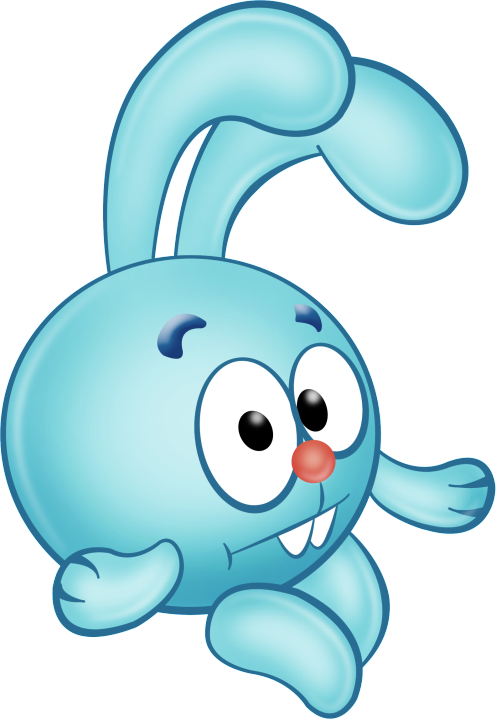 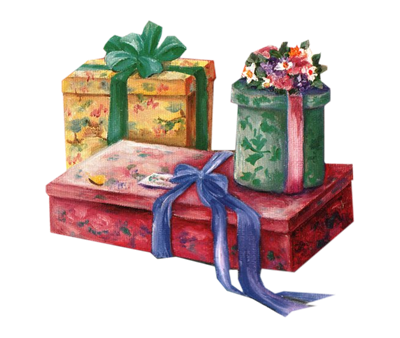 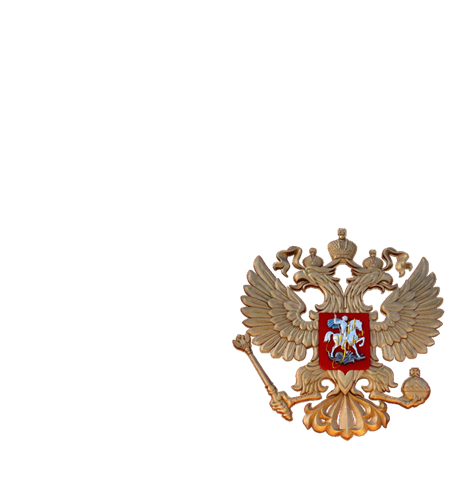 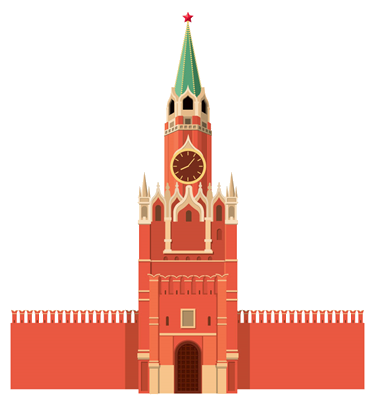 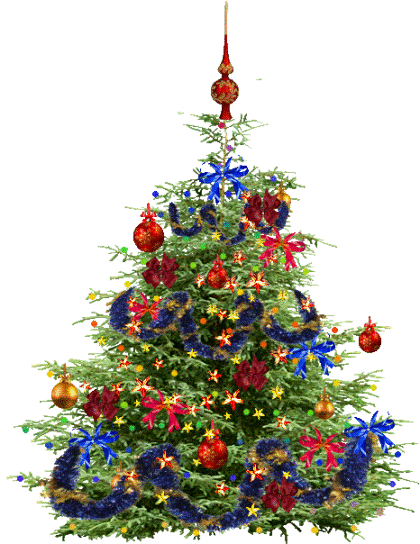 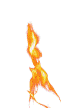 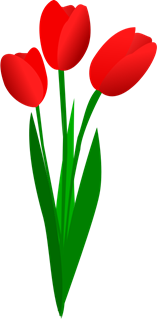 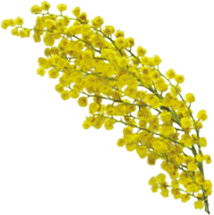 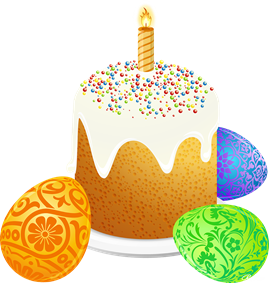 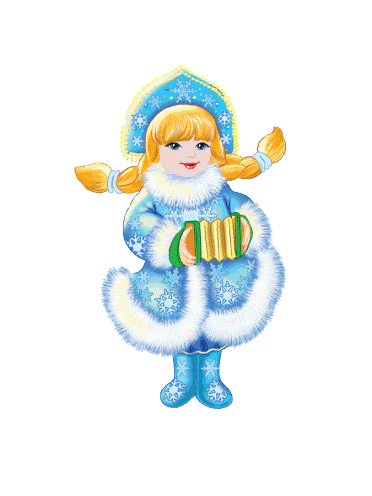 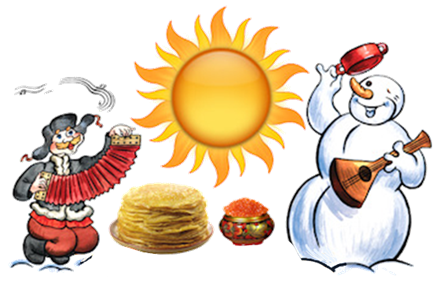 Крош:
НУ ПОЙДЁМ ФЛАГ ИСКАТЬ. ЗДЕСЬ ДОРОЖКИ. ЧТО-ТО ОНИ МНЕ НАПОМИНАЮТ… НАВЕРНОЕ, СВЯЗАННОЕ С ПРАЗДНИКОМ. 
НАЖИМАЙТЕ, НА КОТОРУЮ НУЖНО, ПО СТРЕЛОЧКЕ.
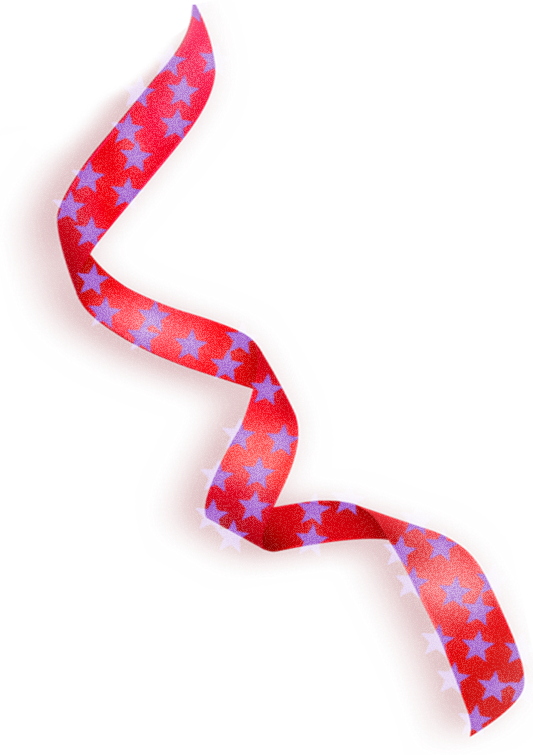 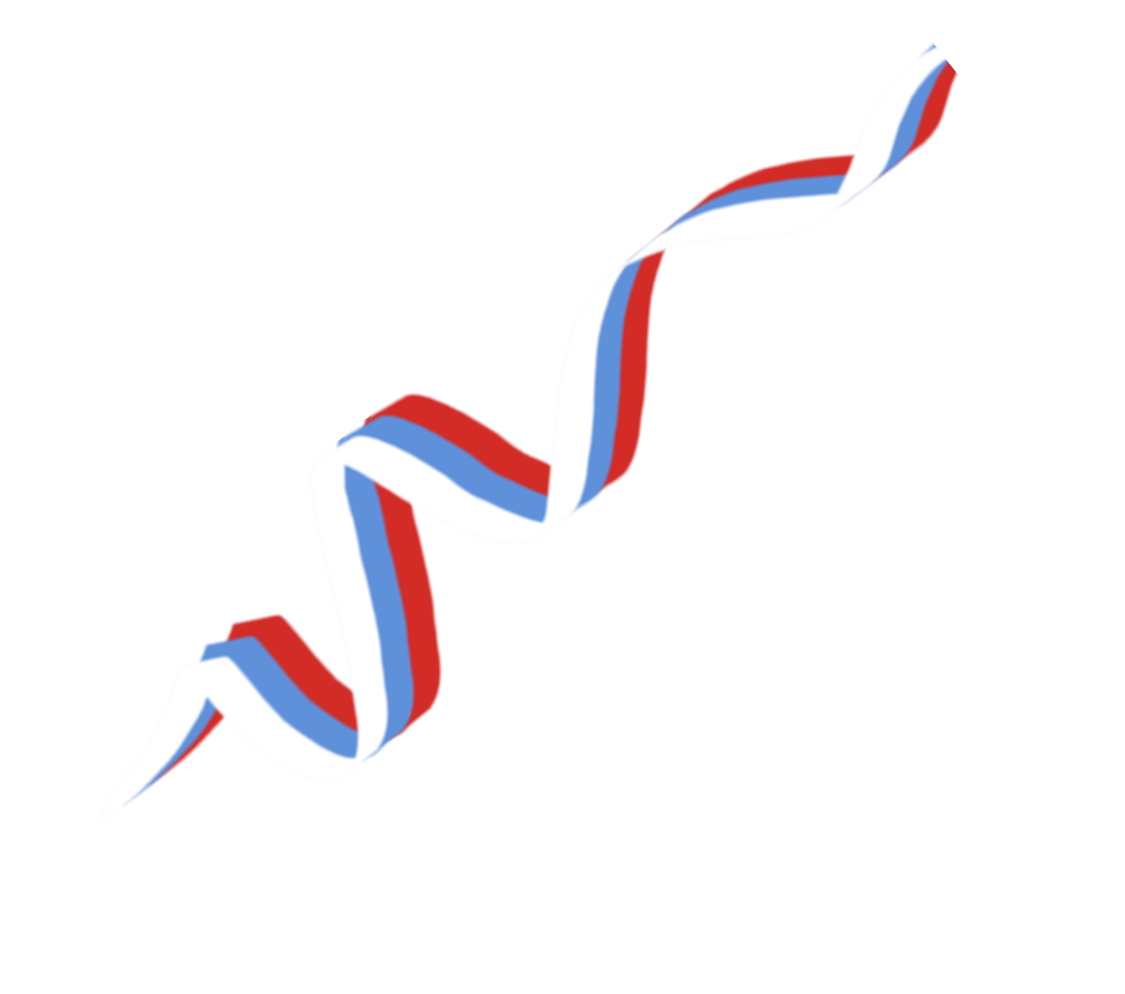 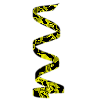 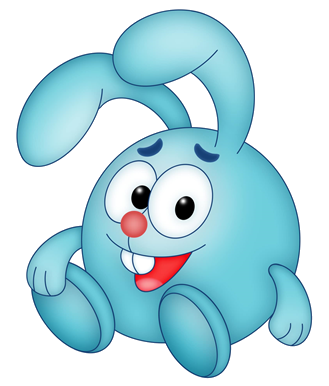 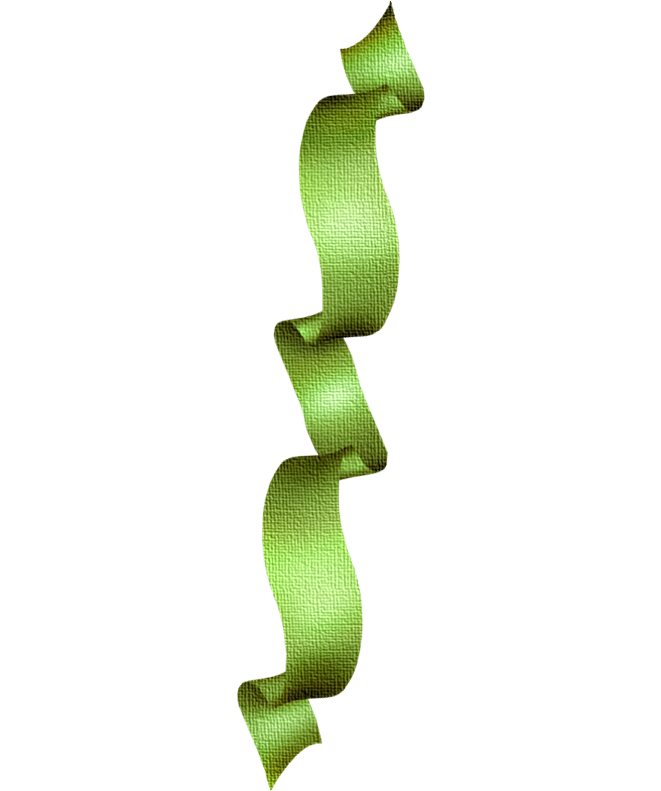 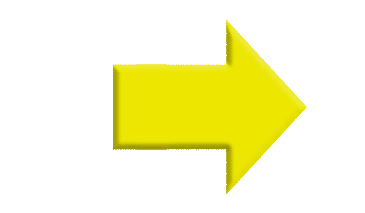 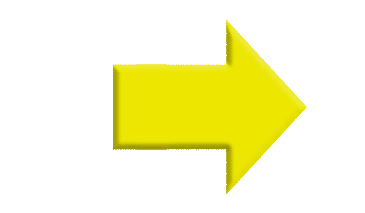 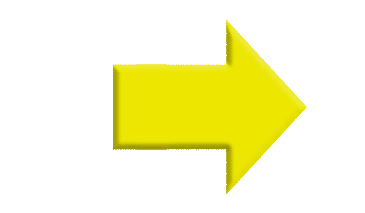 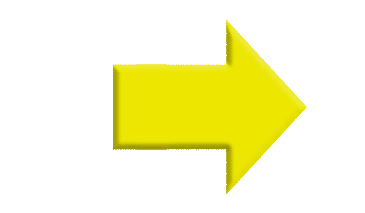 Крош:
РЕБЯТА. Я ЧТО ПОДУМАЛ. ЕСЛИ ЭТО ПРАЗДНИК СТРАНЫ, ТО У СТРАНЫ ЕСТЬ СТОЛИЦА. ПОМОГИТЕ НАЙТИ, КАКАЯ. 
НАЖИМАЙТЕ.
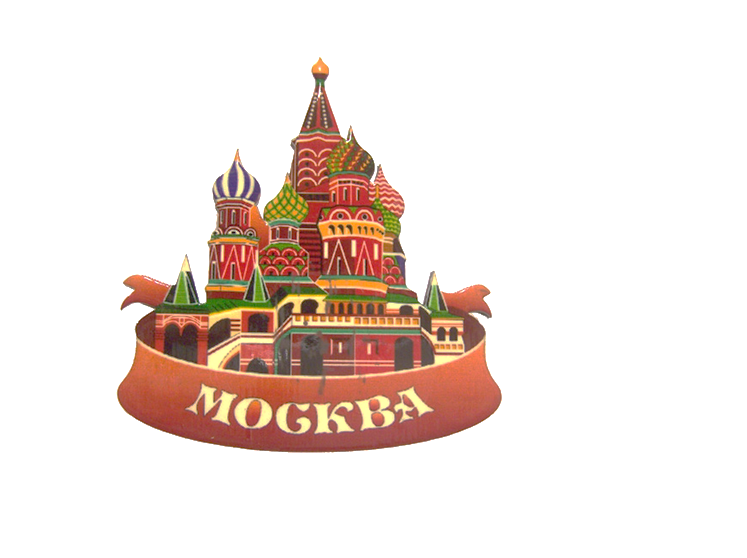 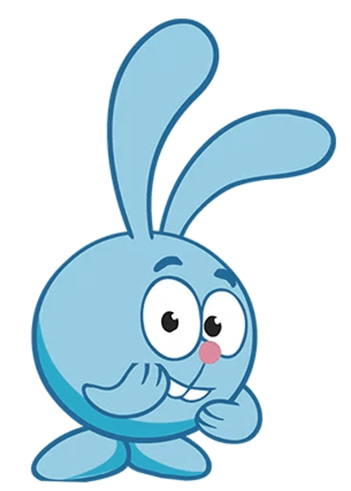 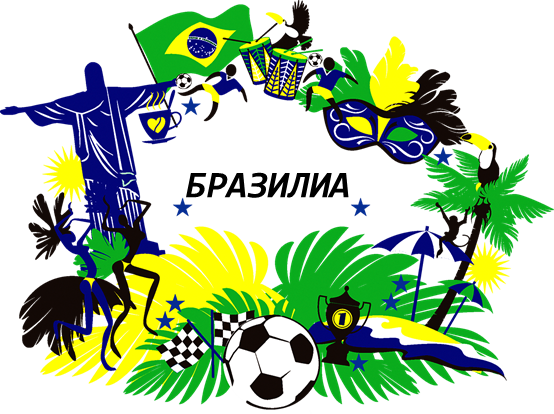 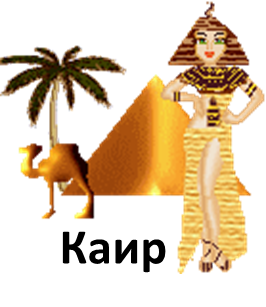 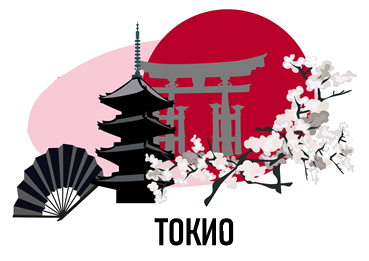 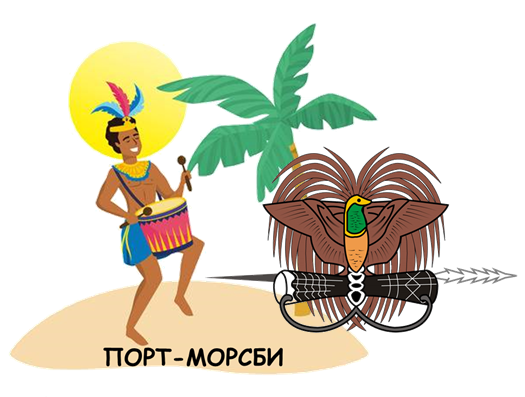 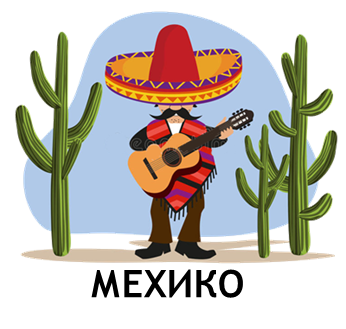 Крош:
ПОРА И ПОИГРАТЬ.
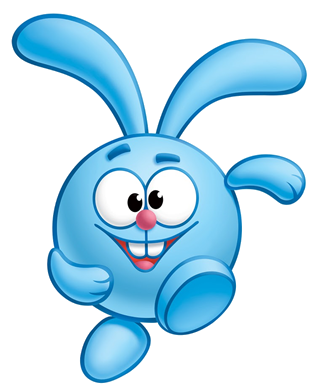 ЕСТЬ ОГРОМНАЯ СТРАНА. Развести руками в стороны
НАША РОДИНА ОНА. Показать большие пальцы на обеих руках
ЕСТЬ И РЕКИ, И РАВНИНЫ, 
Повернуться вокруг, присесть
ГОРЫ ЕСТЬ, И ЕСТЬ ГЛУБИ́НЫ. 
Потянуться руки вверх, наклониться
СЕВЕР, МОХ, СНЕГА-СНЕГА… Обнять себя за плечи
И КУРОРТОВ БЕРЕГА. Руки в стороны, покачать руками
ТЫ ПРОСТОРЫ ОБОЗРИ – 
Повороты телом вправо-влево 
МЫ ЕЁ БОГАТЫРИ. Продемонстрировать мышцы
		автор Филатова Ирина
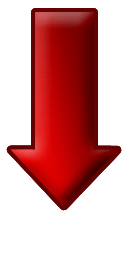 Крош:
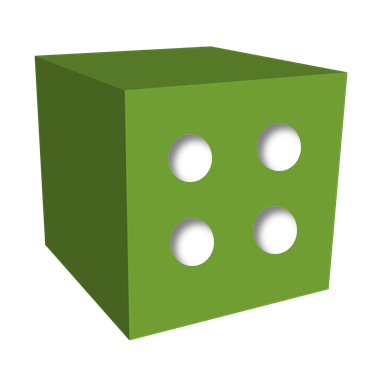 А СКОЛЬКО ЦВЕТОВ НА ФЛАГЕ РОССИИ? 
Я УГАДАЮ... НЕ НАДО? ВЫ ЗНАЕТЕ? ТОГДА НАЖИМАЙТЕ НА ПРАВИЛЬНЫЙ КУБИК.
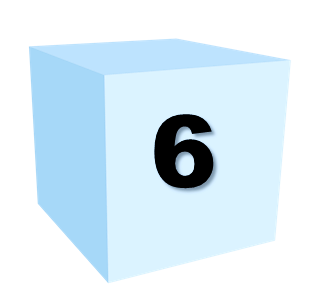 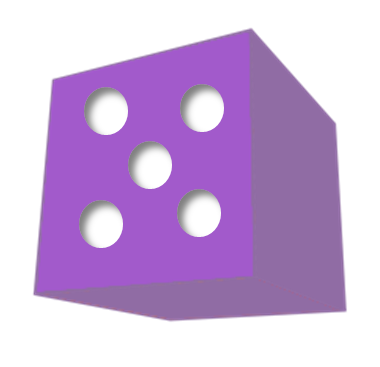 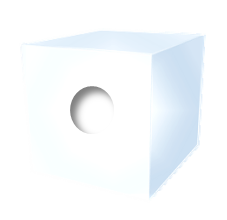 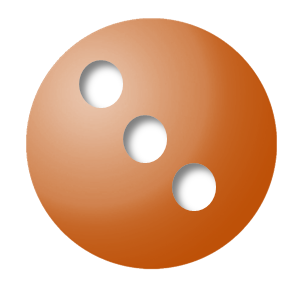 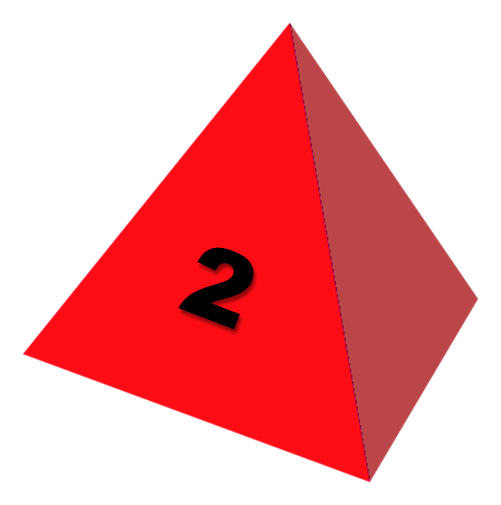 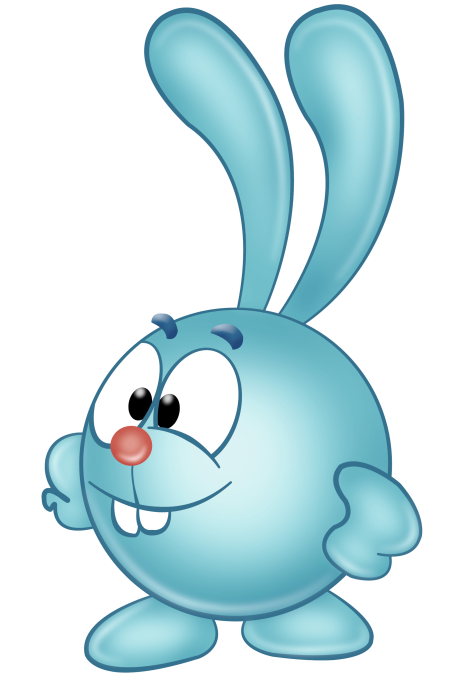 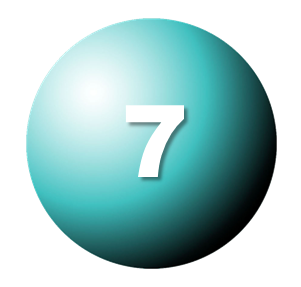 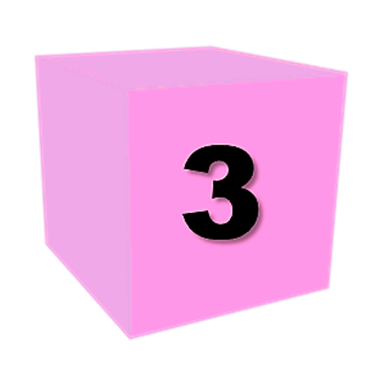 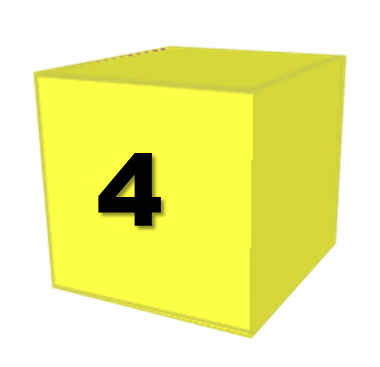 ДЕВОЧКИ И МАЛЬЧИКИ
ДРУЖАТ, КАК И ПАЛЬЧИКИ. Сплести пальцы рук
ВМЕСТЕ МЫ ИГРАЕМ, 
И ЗНАНЬЯ ПОЛУЧАЕМ. Поочередно дотрагиваться одноименными пальцами рук друг до друга
КАК СЕМЬЯ ОНИ ПОХОЖИ Покрутить ладошками
ИХ СЧИТАТЬ УМЕЕМ ТОЖЕ. 
РАЗ ДВА ТРИ ЧЕТЫРЕ ПЯТЬ – Поочередно сгибать пальцы на обеих руках
А ТЕПЕРЬ НАЗАД СЧИТАТЬ. Крепко сжать кулачки
ПЯТЬ ЧЕТЫРЕ ТРИ ДВА РАЗ Поочередно разгибать пальцы на обеих руках
ОЧЕНЬ ГО́РДЫ МЫ СЕЙЧАС. Покрутить ладошками
		автор Щукина Светлана
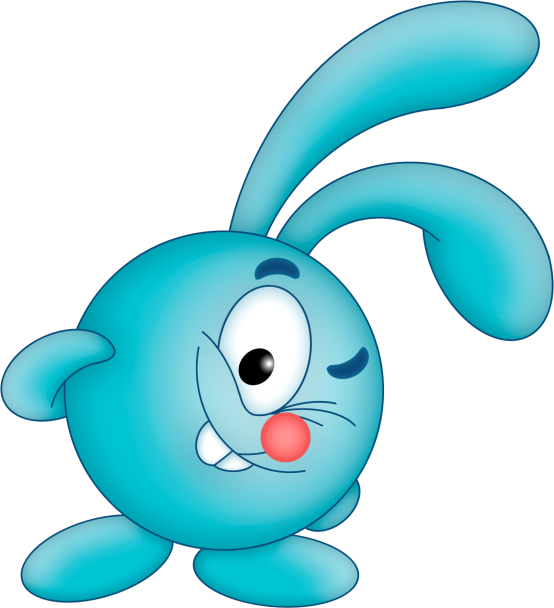 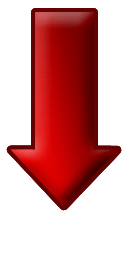 Крош:
НУ ЛАДНО. НАИГРАЛИСЬ УЖЕ! ПОРА ФЛАГ НАЙТИ. КОПАТЫЧ СКАЗАЛ, ЧТО ОН ПОД САМОЙ ВЫСОКОЙ ПИРАМИДКОЙ. НУЖНО ЕЁ НАЙТИ, И НАЖАТЬ.
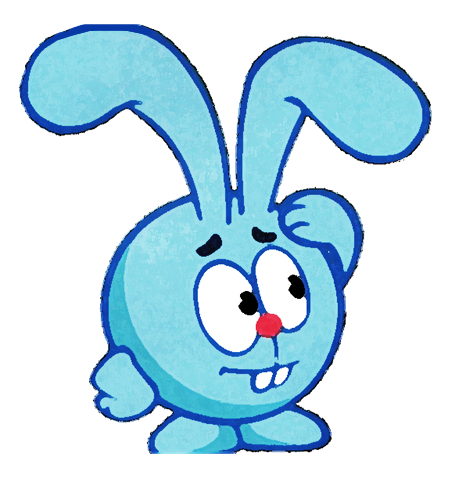 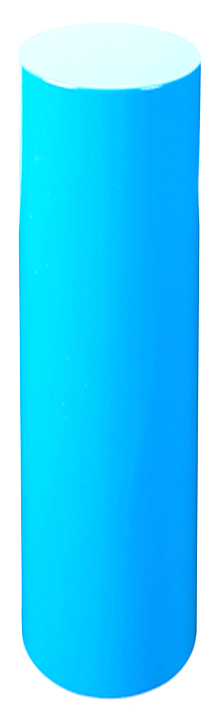 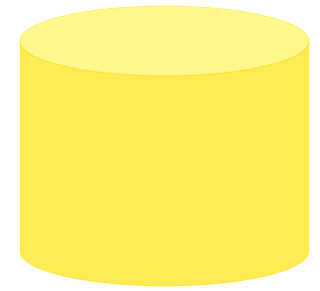 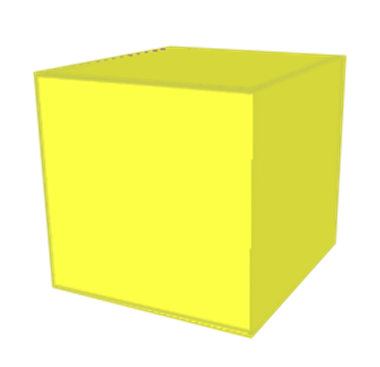 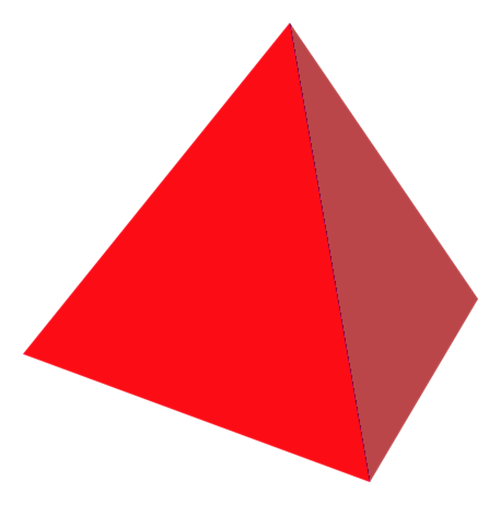 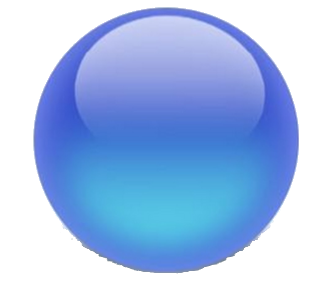 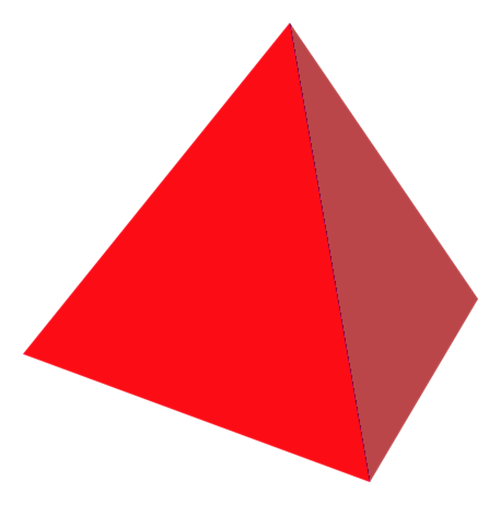 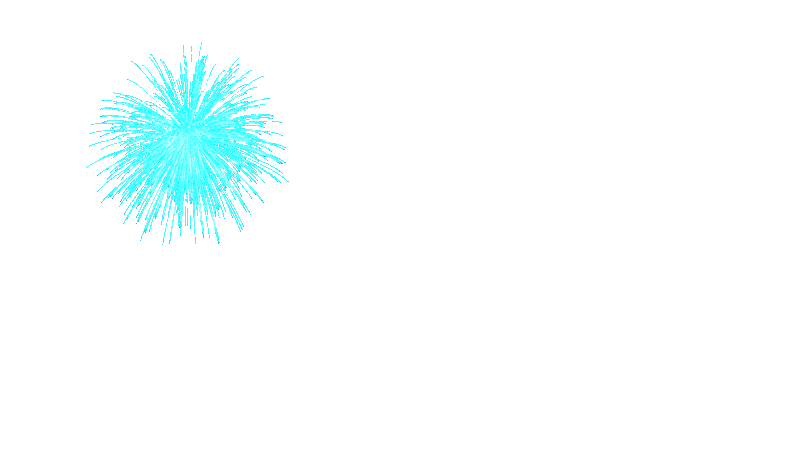 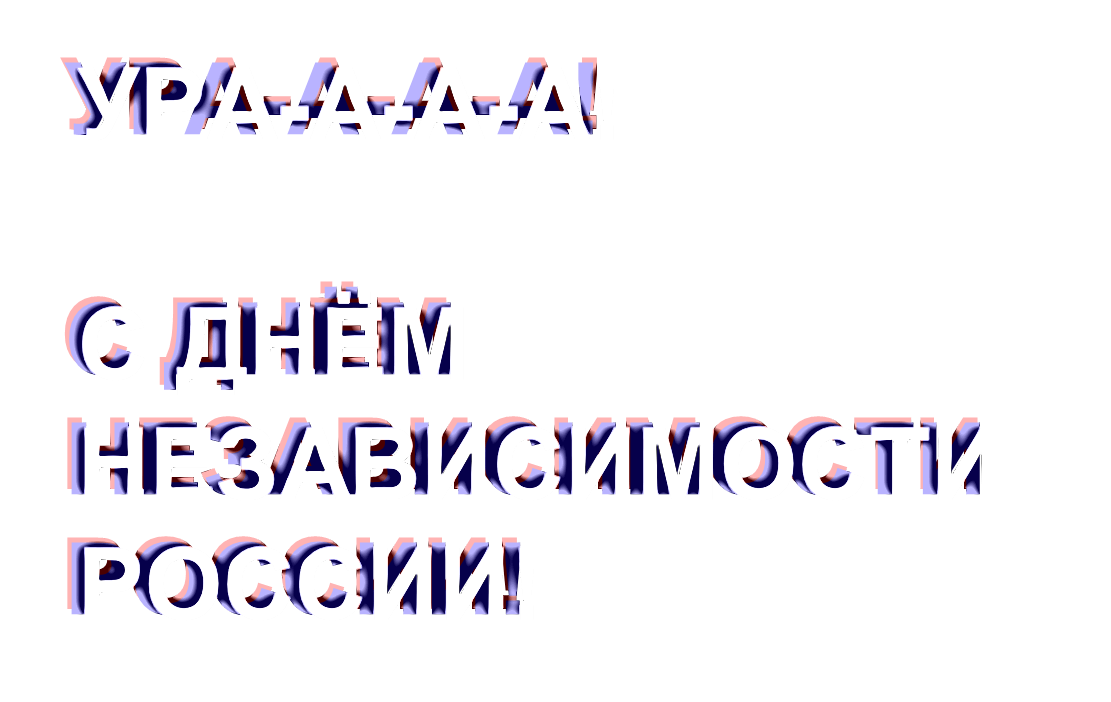 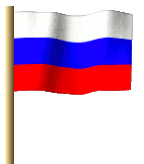 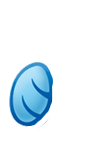 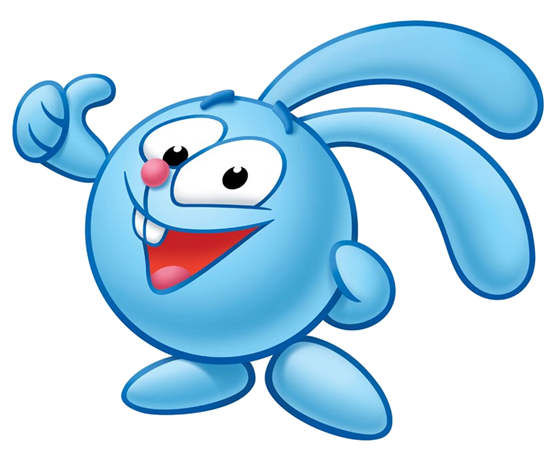 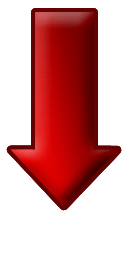 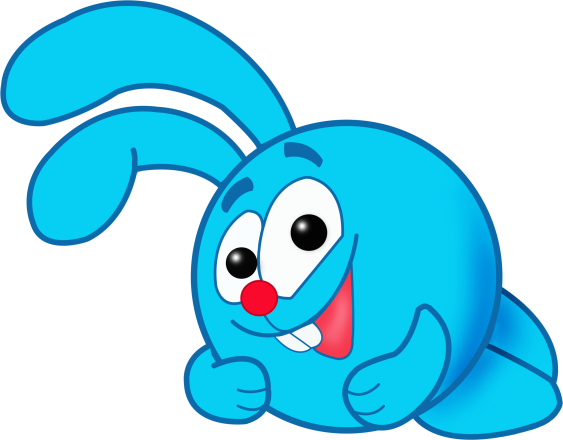 СПАСИБО!!! Я ПРЕКРАСНО СПРАВИЛСЯ С ЗАДАНИЕМ. 
НУ И ВЫ ТОЖЕ…
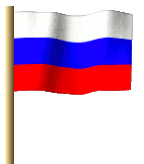 ДО НОВЫХ ВСТРЕЧ, РЕБЯТА!
Уважаемые родители. Данную презентацию Вы можете скачать на сайте детского сада, и играть вместе с ребёнком.
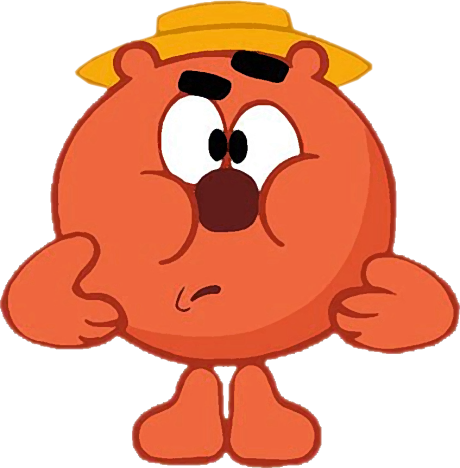 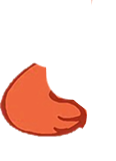